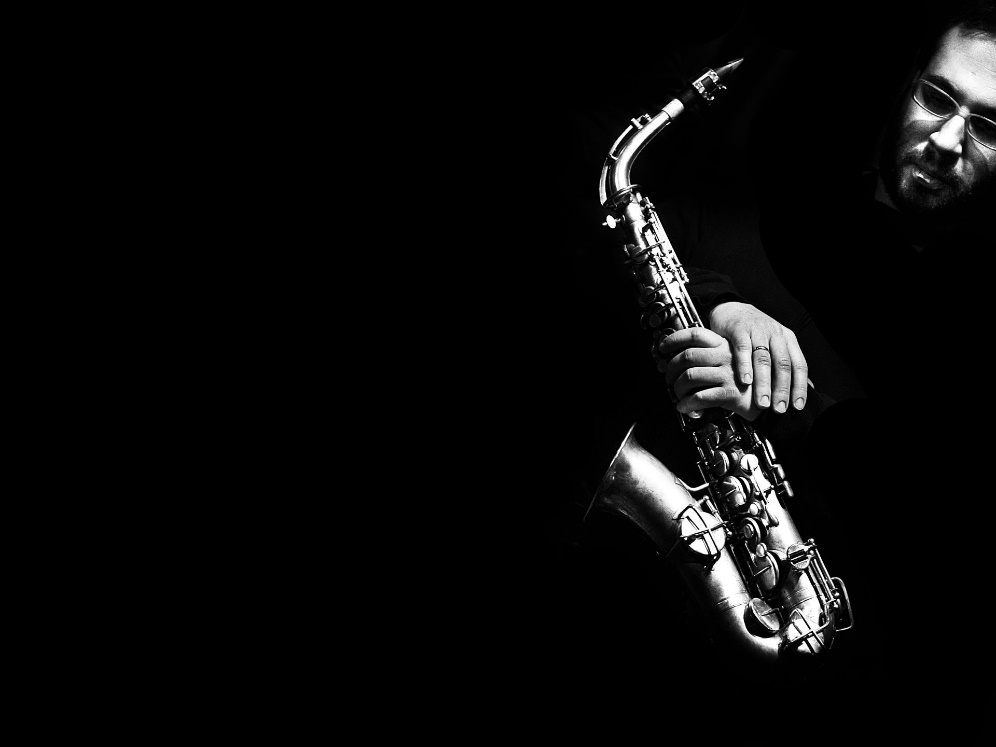 JAZZ
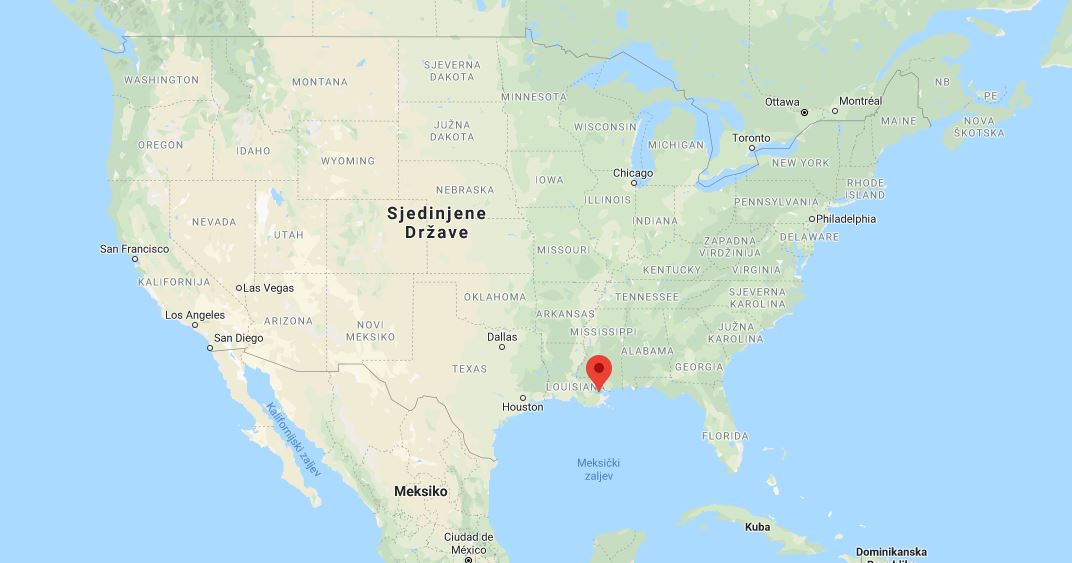 Pojavio se početkom 20. stoljeća 
u SAD-u, u New Orleansu…





… među afroameričkim stanovnicima.
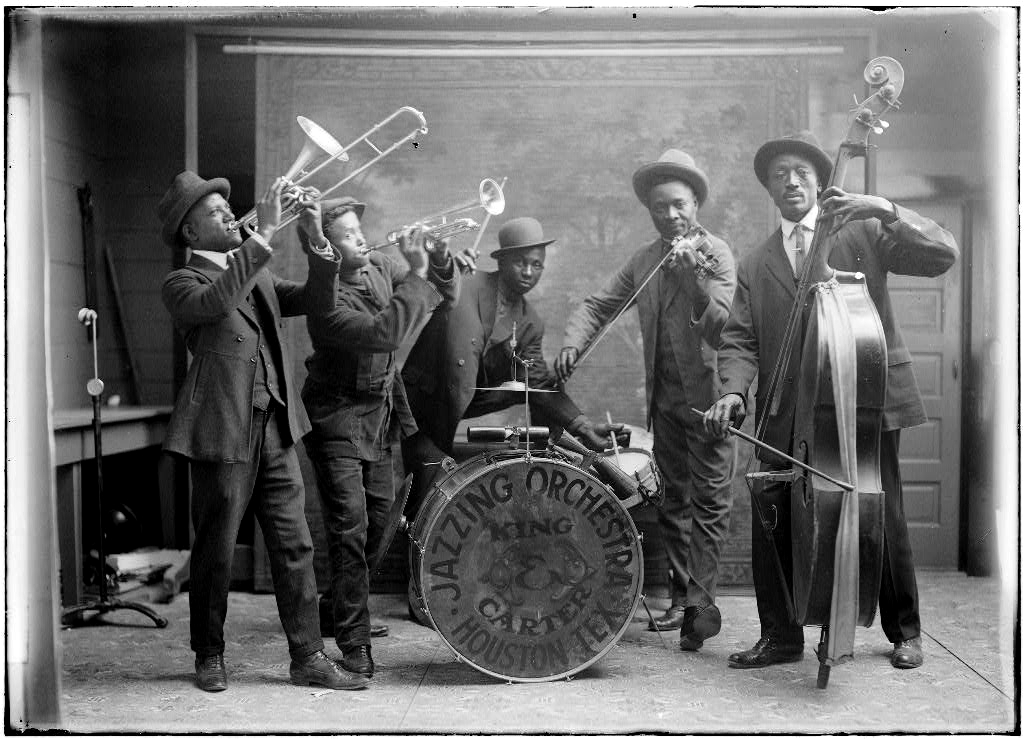 Prvi stil u jazzu naziva se New Orleans stil. Ponekad ga nazivaju i dixilend.

Poslušaj kako zvuči: 

https://www.youtube.com/watch?v=5SS9EnD_-_Y
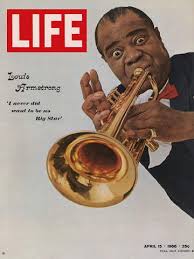 U jazzu je vrlo važna improvizacija. 

To je način sviranja po osjećaju, bez čvrsto dogovorenih melodija i oblika. Glazbenici sviraju kako im „padne na pamet” i kako se trenutno osjećaju.
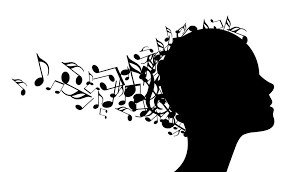 Prije Drugog svijetskog rata pojavili su se veliki orkestri koji su svirali swing.
Poslušaj skladbu Sing Sing Sing koja se i dan danas može čuti na radiju i televiziji. 

Sing Sing Sing
Benny Goodman
1935.
https://www.youtube.com/watch?v=TIoTpeM6o2A
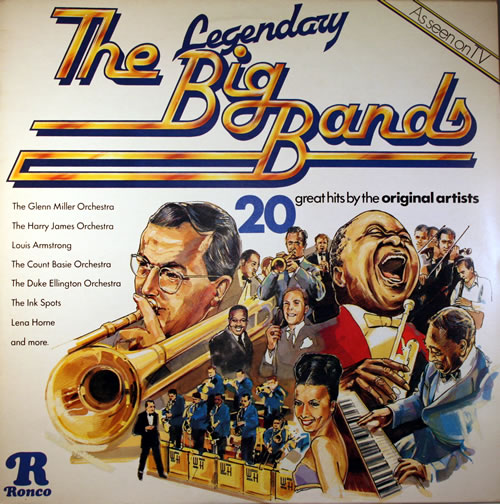 Vokalni jazz

Jazz u kojemu se pjeva nazivamo vokalni jazz. 

Tonny Bennett i Lady Gaga
The Lady is a Tramp
https://www.youtube.com/watch?v=ZPAmDULCVrU
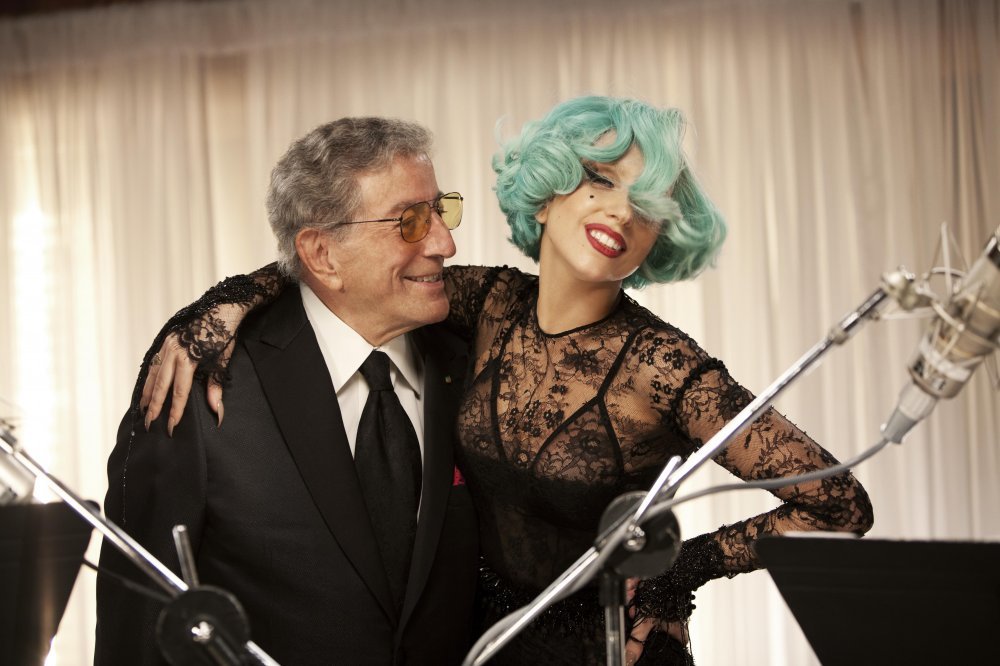 Početkom 1970-ih godina neki su glazbenici pokušali spojiti jazz i rock i dobili zanimljive rezultate. Taj stil se zove jazz-rock. 


Lucretia Macevil 
Blood Sweat & Tears
https://www.youtube.com/watch?v=trJkB5XtfXM
Dvije vrste orkestara:

Combo – mali orkestar (bubanj, bas, klavir i solistički instrument).







Big band – veliki orkestar (bubanj, bas, klavir i skupina puhačkih glazbala)
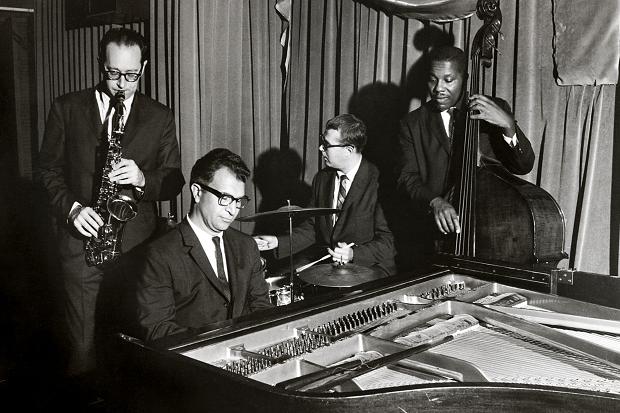 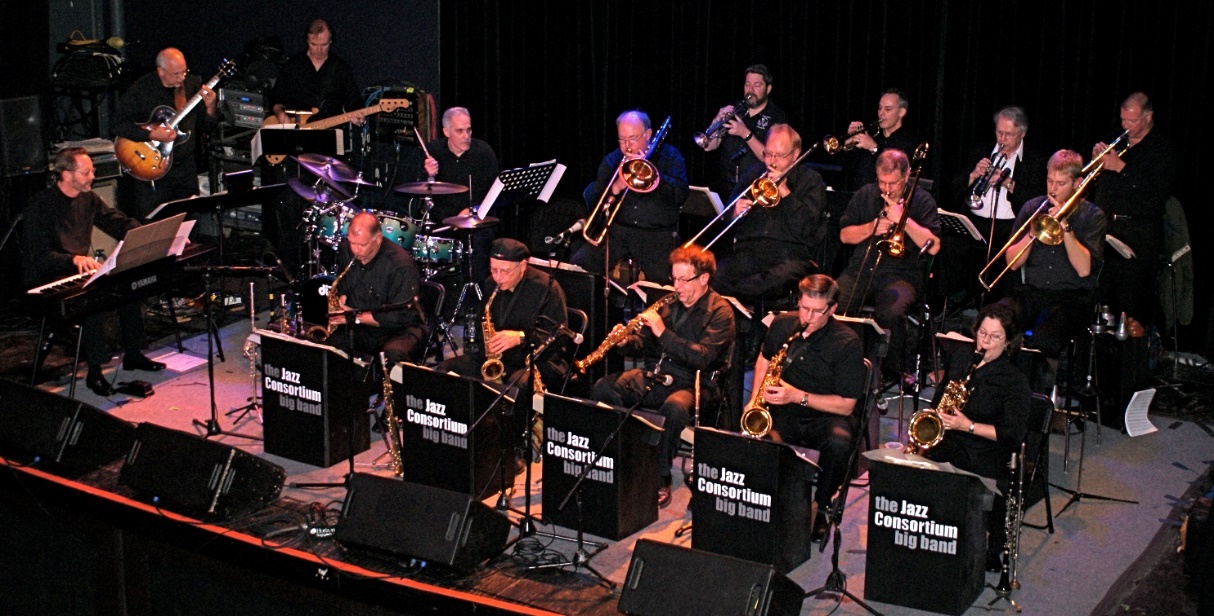 Simfonijski jazz

Spoj jazza i europske klasične glazbe.

Opera Porgy and Bess
Summertime
https://www.youtube.com/watch?v=O7-Qa92Rzbk